职场沟通技巧
公司部门职场沟通技巧培训
communication skills training course workplace communication 
skills training course workplace communication skills
宣讲人：优页PPT    时间：20XX.XX
COMMUNICATION SKILLS
沟通就是思想和情感在个人或群体间传递
并达成共同协议的过程
目录
04、如何管理员工
01、如何理解沟通
05、处理请假离职事项
02、沟通的角色定位
03、如何与人沟通
第一部分
如何理解沟通
communication skills training course workplace communication skills training course workplace communication skills
COMMUNICATION SKILLS
信息
传送
沟通是双向的，为了设定的目标，把信息思想和情感在个人或群体间传递，并达成共同协议的过程
反馈
接收
理解沟通能力
为了设定的目标
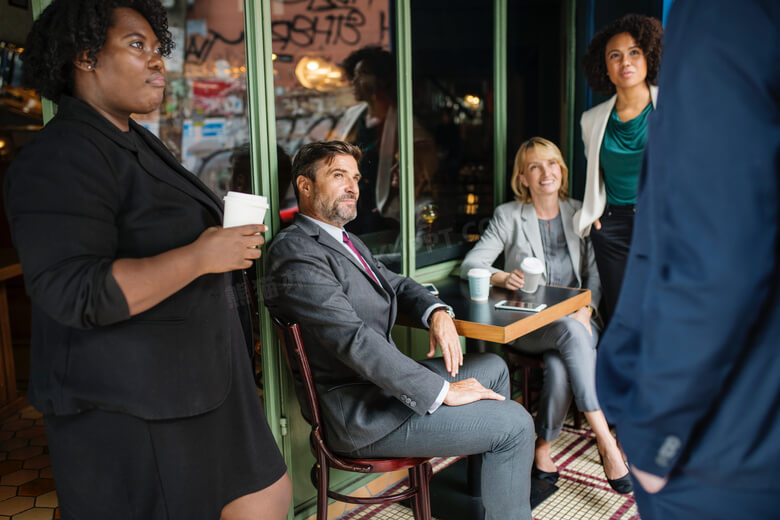 原则九：承认我错了
原则十：说对不起
原则十一：让奇迹发生
原则十二：爱
原则十三：等待转机
原则十四：耐心
原则十五：智慧
原则一：讲出来
原则二：不攻击、不说教
原则三：互相尊重
原则四：绝不口出恶言
原则五：不说不该说的话
原则六：不能做决定的时候
原则七：不理性不要沟通
原则八：觉知
情绪中不要沟通
第二部分
沟通的角色定位
communication skills training course workplace communication skills training course workplace communication skills
COMMUNICATION SKILLS
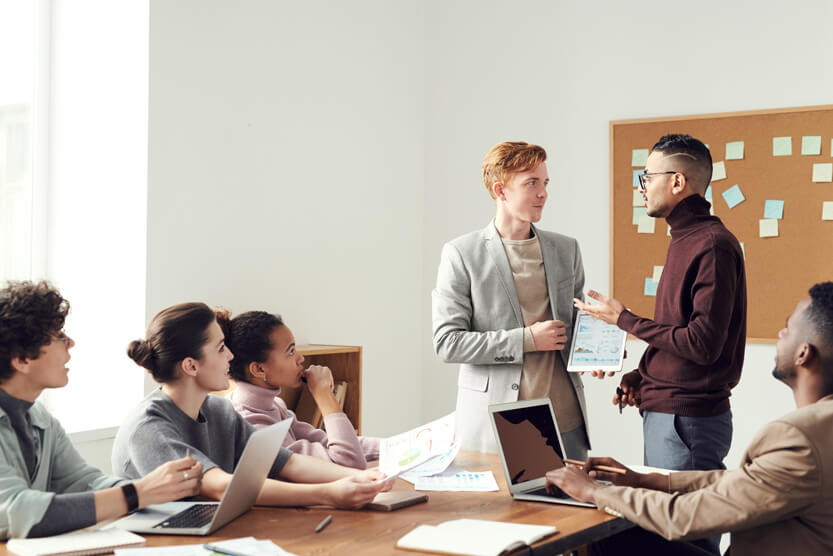 公司、车间、部门信息的传递者
员工申诉的受理对象
员工的教练
员工的知心人（信任者）等等
员工的榜样
班沟通是连接员工与上一级的纽带
是员工的第一责任人
第三部分
如何与人沟通
communication skills training course workplace communication skills training course workplace communication skills
COMMUNICATION SKILLS
01
02
03
不要只提出问题而不提出解决问题的方案
尊重上司、事先整理好要谈的内容，以轻重缓急记入笔记
与上司意见相左时，不宜在上司忙急时进行工作之中
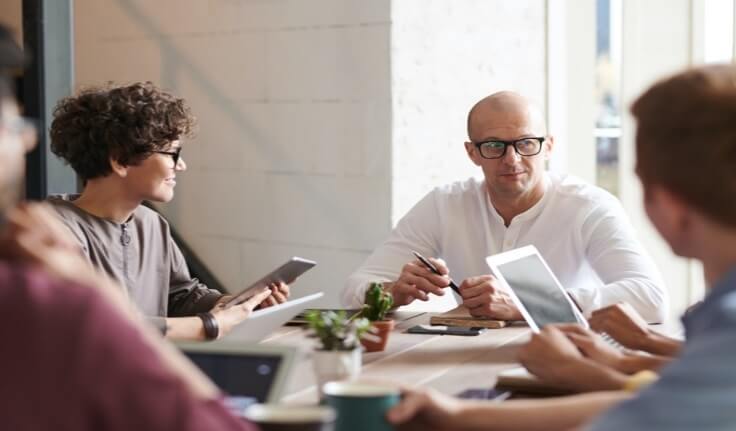 如何与上司相处
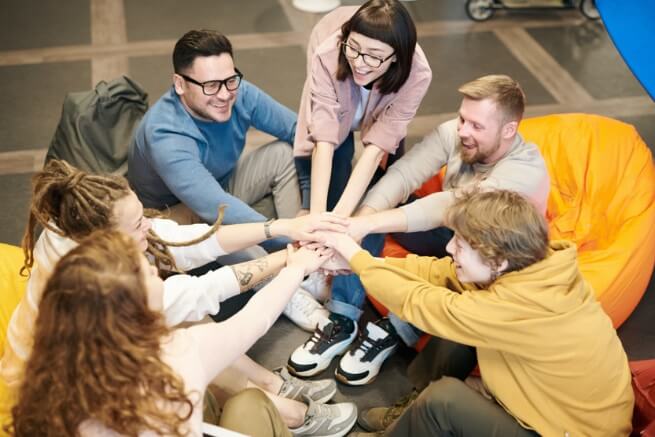 不要冲撞上级
不要顾上不顾下
不要唯唯诺诺
不要恃才傲物
不要过于亲密
不要过于疏远
与上司相处的忌讳
要做就做，不做就走
你真蠢（笨），像猪一样你不要以为你有什么了不起叫你这样做，你偏偏不这样做，你是不是有意刁难背后与其它员工议论，加深误解我就是看你不顺眼又怎样（员工误解上司的情况下）当着员工的面“这个人我教不了，你来教吧”
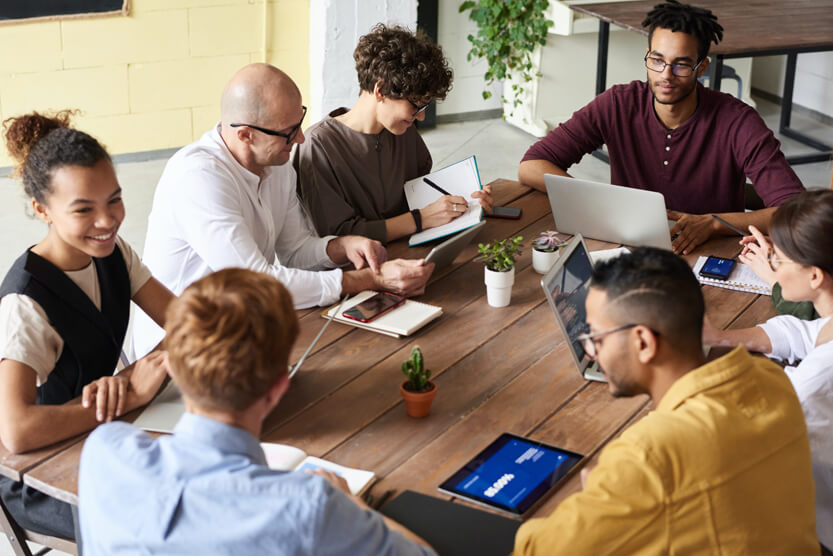 对待下属不可使用的语言
第四部分
如何管理员工
communication skills training course workplace communication skills training course workplace communication skills
COMMUNICATION SKILLS
第一次就职的人
他会为所听到的机器转动声音、人人忙碌的动作所憟。故教育新进员工的第一步，是要消弭这种心理上的恐惧，使其尽早适应工作环境。人与人之间第一印象最为重要，如果指导技巧不好，将使新进人员的满腔热诚，变成泡影而失望，因而引起是这项工作是否适合自已怕错觉。
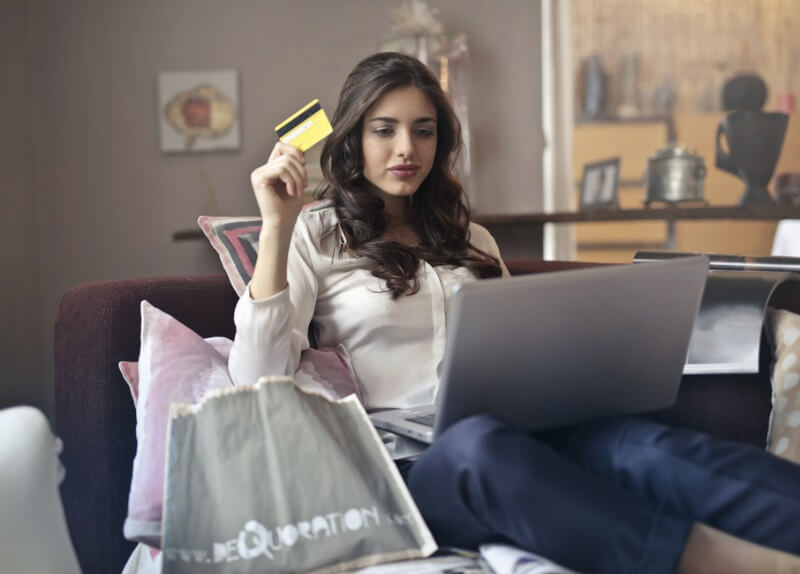 向新员工说明工作概况
说明新员工和他人的关系
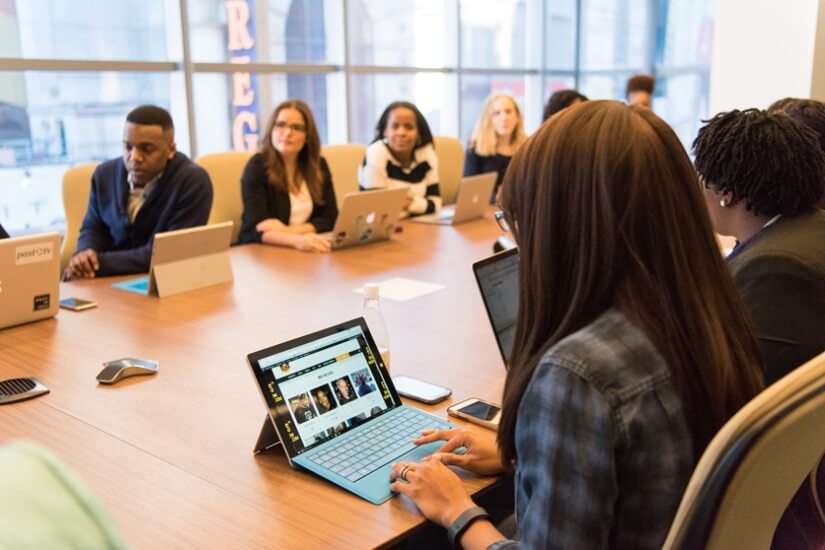 说明应受何人指挥，应向何人报告
指引他知道电梯、洗手间、饮水等场所
告知进餐时间、请假办法或休假规定
强调安全意识
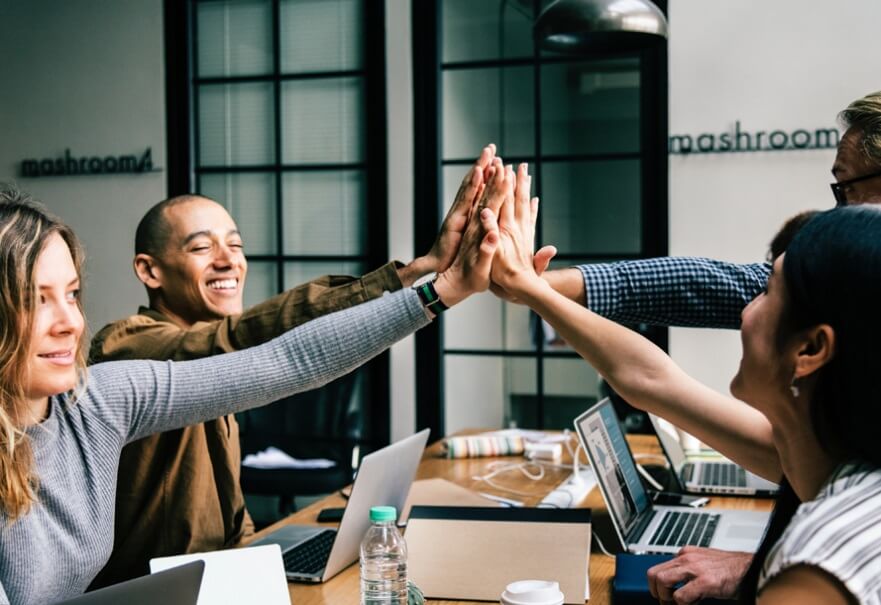 起码三个工位以上的试用。向新员工说明工作概况、应做的工作。要让老员工帮扶新员工，不能有排斥，如有现班沟通要从中协调，强调团队精神。
让新员工融合公司责任
班沟通要对新老员工一视同仁而且尽量让新员工熟悉
指引他知道电梯、洗手间、饮水等场所.
对不适应的员工
第五部分
处理请假离职事项
communication skills training course workplace communication skills training course workplace communication skills
COMMUNICATION SKILLS
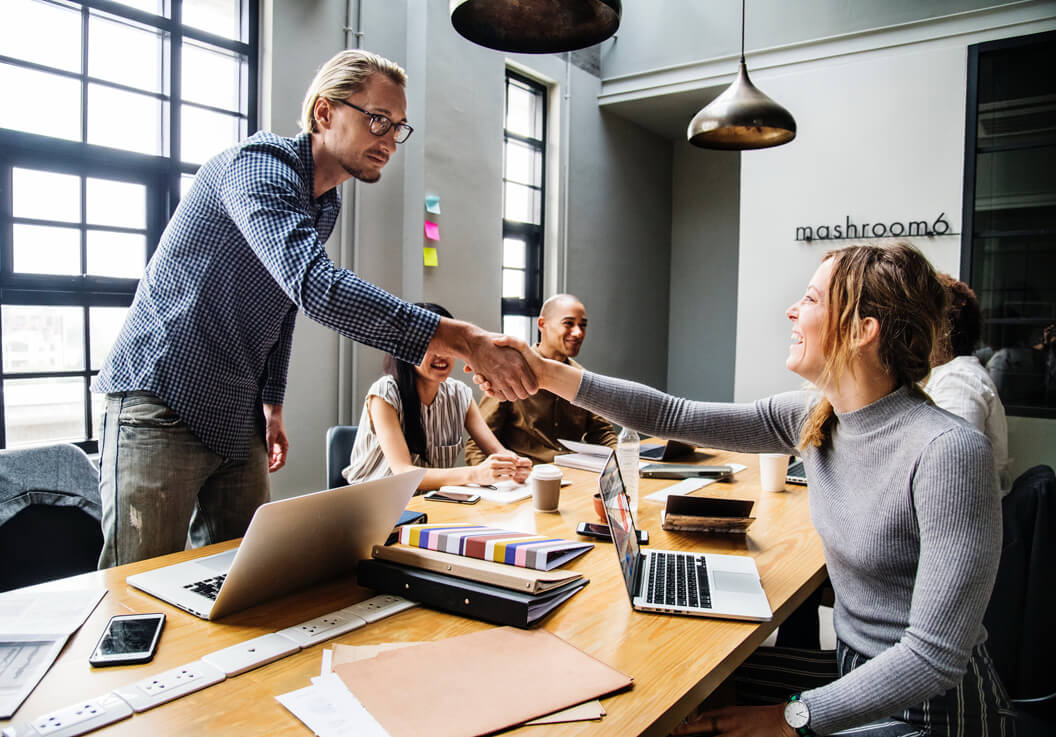 需要了解是什么原因请假，确实非得请假的，班组应该想方设法安排好工作。
如不能安排要用错位的安排处理（例如时间上推迟或者是调休形式处理。）对请长假的员工尽量做工作劝说，缩短假期。硬性不批可能就会造成员工旷工甚至自离。
想方设法安排好工作
班沟通视乎情况作出安排
如果员工有旷工预兆的话，首要了解员工的动态，并且要想办法劝说。
有些员工是为自离而旷工、是工作的劳累、紧急事情、生病、玩乐、有工作情绪、不能一概而论。针对不同的情况作出不同的处理。
自离而旷工的人员
对自离而旷工的人员，需要作出准备，其它原因旷工，班沟通要去开导、教育、安抚，以及旷工界定要作出人性的处理。
了解员工的动态
不能一概而论
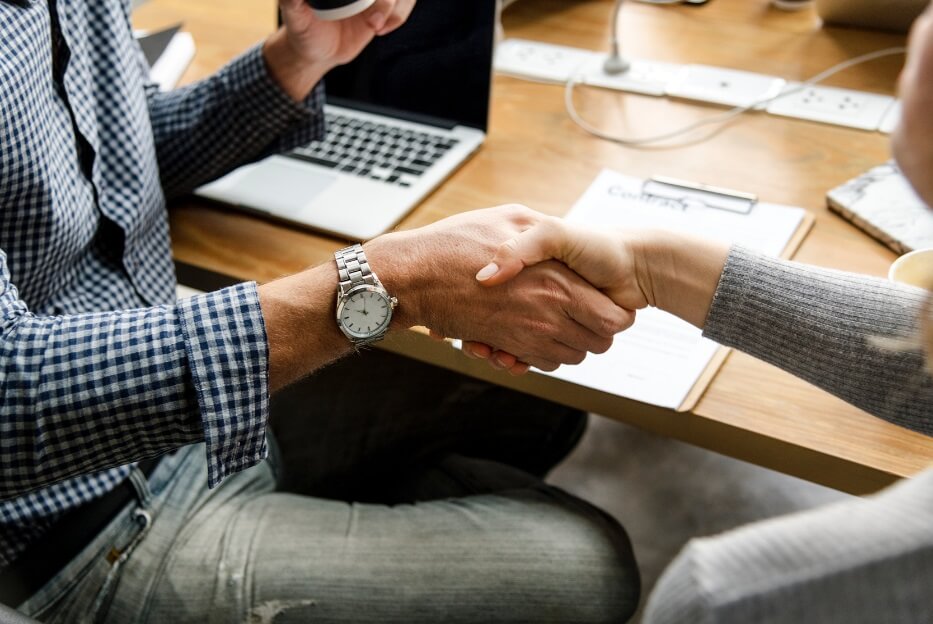 因为辞工的原因有很多有些与同事合不来、有些是确实有急事、有些没有目的很大一部分可以通过作思想工作挽留的
给自己一些挽留员工的机会，确实需要辞工的还是需要酌情处理。每个班组要有计划性控制流失，计划的好与坏直接反映员工的稳定性。
注意沟通方式
个别化奖励
谈心 —— 建立平等开放的沟通机制
宽容 —— 给员工改正错误的机会
培训 —— 帮助员工提高能力、改善绩效
激励 —— 及时表彰先进
惩处 —— 及时辞退重大违纪员工
制度 —— 健全的薪酬福利及绩效评价体系
文化 —— 良好的组织氛围
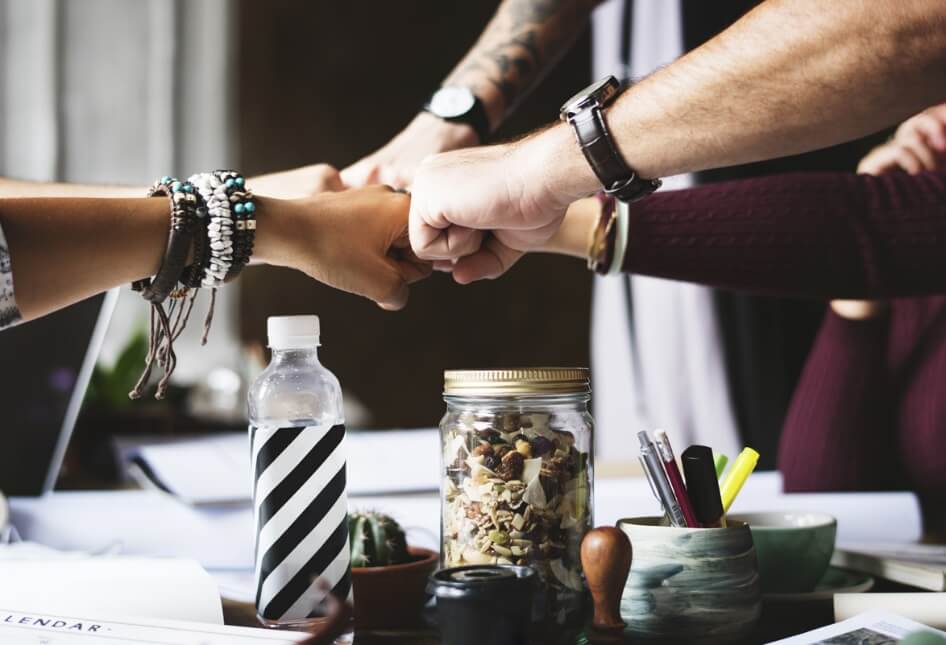 职场沟通技巧
公司部门职场沟通技巧培训
communication skills training course workplace communication 
skills training course workplace communication skills
演示完毕感谢您的观看
COMMUNICATION SKILLS
沟通就是思想和情感在个人或群体间传递
并达成共同协议的过程